Suggested slides for the Baylor talk
Prashant Emani
Expression of genes is quantified by transcription: RNA-Seq measures mRNA transcript amounts
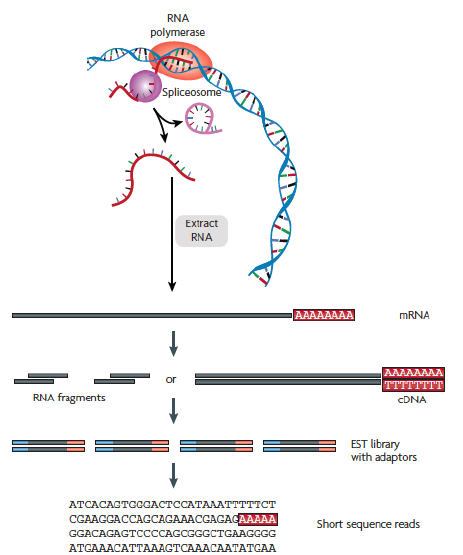 Genes (DNA)
Transcription
Regulation
RNA transcripts
Non-coding regulatory RNAs
Protein coding mRNA
Gene Expression measured by RNA-seq
Translation
Proteins
[ NATURE 459: 927; NAT. REV. GEN. 10: 57 ]
Fastq sequence files
~5-10 GB
ATACAAGCAAGTATAAGTTCGTATGCCGTCTT
GGAGGCTGGAGTTGGGGACGTATGCGGCATAG
TACCGATCGAGTCGACTGTAAACGTAGGCATA
ATTCTGACTGGTGTCATGCTGATGTACTTAAA
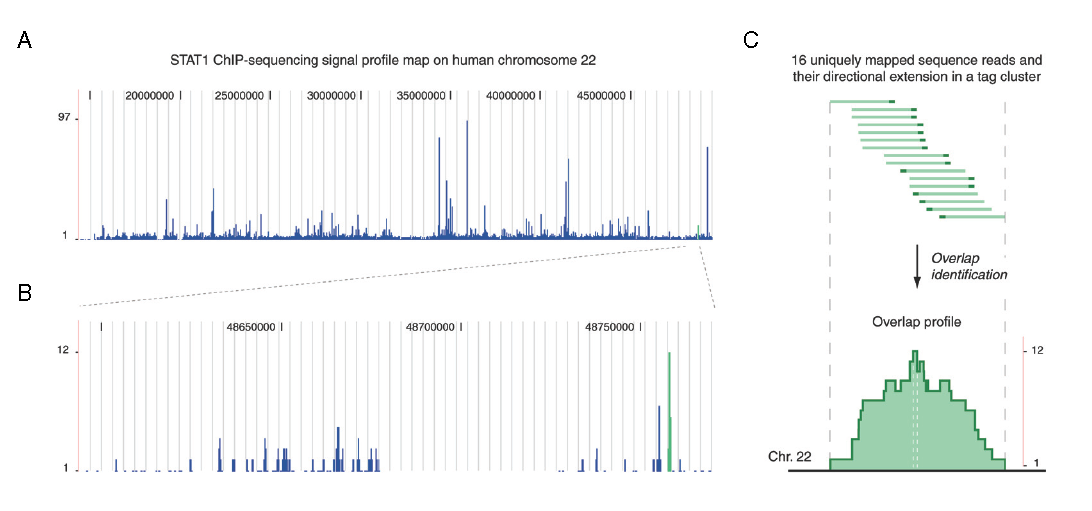 Index-building + Alignment to reference genome
BAM files
~1-2-fold reduction
Successive steps of Data Reduction
Conversion to signal track by overlapping reads
BigWig files
~25-fold reduction
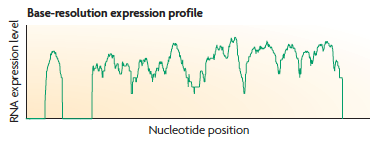 Mapping to genes
Gene/Transcript expression matrix
~20-fold reduction
Reads => Signal
Quantitative information from RNA-seq signal: average signals at exon level (RPKMs)
[NAT. REV. 10: 57; PLOS CB  4:e1000158; PNAS 4:107: 5254 ]
Some Core Science Qs Addressed by RNA-seq
Gene activity as a function of:
Developmental stage: basic patterns and clusters of co-active genes across an organisms development

Evolutionary relationships: behavior preserved across a wide range of organisms; patterns and clusters in model organisms in relation to those in humans 

Tissue- and cell-type: relationship of expression and specialized function

Disease phenotypes: disruption of patterns in disease

Individual variation: person-to-person discrepancies; personalized medicine
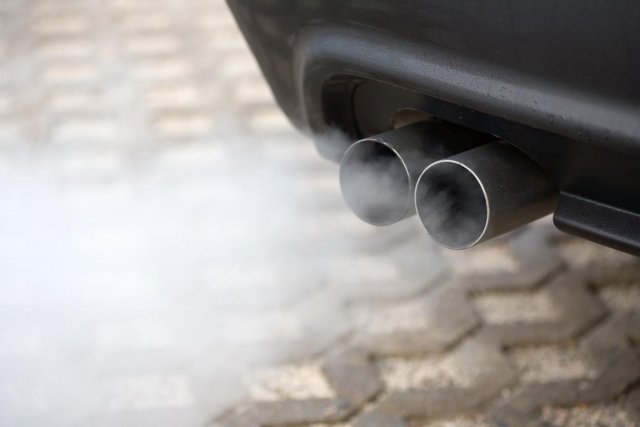 The Data Exhaustoption 1
Key aspect of data science is creative analyses of the data

Not necessarily core purpose of the data

Mining the exhaust of the activity of many researchers generating large-scale data sets

An aspect of exhaust is the inadvertent compromising of study participants privacy
[PHOTO: RELAXNEWS; from http://www.lapresse.ca]
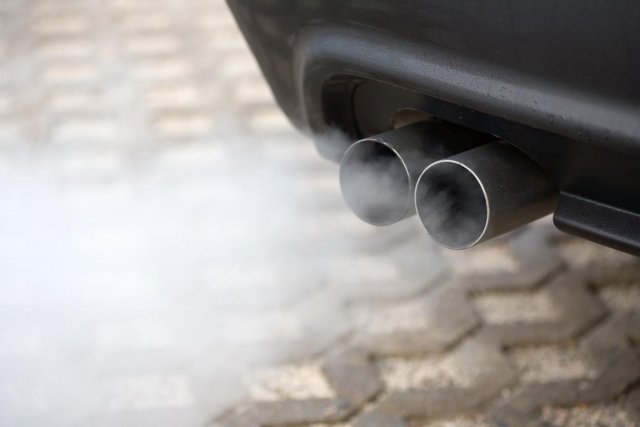 The Data Exhaust option 2
Metadata
Data Exhaust
Core scientific purposes
Data collection and analysis
Front End
Back end
Data on Collaboration, publication and Infrastructure
Data Exhaust = Exploitable byproducts of big data collection and analysis
[PHOTO: RELAXNEWS; from http://www.lapresse.ca]